prof. MUDr. Martin Rusnák, CSc
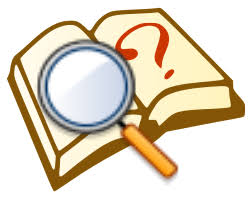 Otázka, ktorú rieši diplomová práca
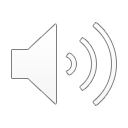 rusnak.truni.sk
27.9.2023
1
Albert Szent-Györgyi, ocenený v roku 1937 za izoláciu vitamínu C a objavenie niekoľkých fáz Krebsovho cyklu povedal, že Objav spočíva vo videní toho, čo videli všetci ostatní, a v premýšľaní o tom, čo si nikto iný nemyslel. 
Albert Einstein bol ocenený v roku 1921 za vysvetlenie fotoelektrického javu a zásluhy v oblasti teoretickej fyziky, povedal že Nemám žiadny špeciálny talent. Som len vášnivo zvedavý.
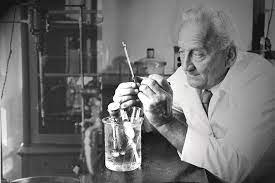 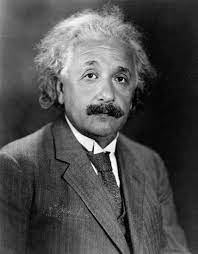 Povedali ...
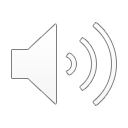 rusnak.truni.sk
27.9.2023
2
Myslí sa tým sústavné, cieľavedomé sledovanie nejakého javu. 
Aj pozorovať je potrebné sa naučiť a systematicky sa mu venovať. 
Rôzne formy, dôležité je aby sa stalo súčasťou každodennej praxe. Verejný zdravotník pozoruje okolie, alebo vyšetruje odobrané vzorky, alebo pozoruje správanie ľudí.
Pozorovanie je ideálne pre štúdie o prirodzene sa vyskytujúcom správaní, činnostiach alebo udalostiach. Tieto zahŕňajú skúmanie správania pacienta, členov komunity alebo poskytovateľa služieb. 
Javy sa musia vyskytovať dostatočne často, aby ich bolo možné zachytiť a poznávať. 
Snaha pozorovať zriedkavé udalosti si vyžaduje značný čas, pričom poskytuje málo údajov
Pozorovanie
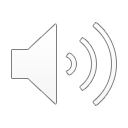 rusnak.truni.sk
27.9.2023
3
[Speaker Notes: Fix, G.M. et al. (2022) ‘Direct Observation Methods: a Practical Guide for Health Researchers.’, PEC innovation, 1. Available at: https://doi.org/10.1016/j.pecinn.2022.100036.]
Britský vedec Alexander Fleming (1881–1955) objavil penicilín takmer náhodou v nemocnici St. Mary’s Hospital v Londýne. Pri skúmaní stafylokokových baktérií v roku 1928 si všimol, že jedna z kultivačných platní, na ktorých pestoval mikroorganizmus, bola neúmyselne kontaminovaná plesňou Penicillium a že v oblasti, ktorá bezprostredne obklopovala pleseň nerástli žiadne bakteriálne kolónie. Fleming usúdil, že pleseň vylučuje látku, ktorá inhibuje rast stafylokokov. Potom kultivoval pleseň na povrchu vývaru v banke a odfiltroval formu. Bujón, ktorý nazval „penicilín“, vykazoval schopnosť inhibovať rast rôznych baktérií, vrátane niektorých, ktoré spôsobovali vážne choroby. Fleming publikoval svoje výsledky v roku 1929, čo naznačuje, že penicilín by sa mohol ukázať ako užitočný ako lokálne antiseptikum pre ľudí, ktoré by sa dalo aplikovať lokálne na rany alebo infikované oblasti. Nenavrhol jeho použitie ako vnútorného terapeutického prostriedku na boj proti infekčným chorobám v tele. Fleming a ďalší sa pokúsili izolovať čistý penicilín z vývaru, ale tieto snahy sa ukázali ako neúspešné. 
Ernst Chain (1906 – 1979), pracujúci v laboratóriu Howarda Floreyho (1898 – 1968) v roku 1939, si pri skúmaní literatúry o enzýme lyzozýme, tiež Flemingovom objave, prečítal Flemingov článok o penicilíne a nakoniec ho izolovali v čistejšej forme. Testy toxicity odhalili, že penicilín nie je škodlivý pre pokusné zvieratá. V roku 1940 Oxfordská skupina ukázala, že myši, ktorým bol podaný smrtiaci kmeň streptokokových baktérií, prežili, ak boli liečené penicilínom. Klinické skúšky na ľuďoch v roku 1941 tiež priniesli výsledky naznačujúce, že penicilín sľuboval účinnosť pri liečbe mnohých infekčných chorôb. 
Penicilín bol skutočným zázračným liekom, oveľa silnejším proti infekčným chorobám ako ktorákoľvek predtým objavená chemická látka. V roku 1945 sa Fleming, Florey a Chain za svoj objav podelili o Nobelovu cenu za medicínu alebo fyziológiu. 
Droga tiež otvorila dvere do „éry antibiotík“.
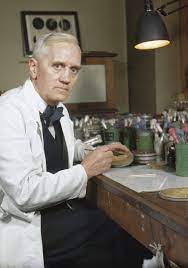 Objavenie penicilínu
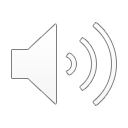 rusnak.truni.sk
27.9.2023
4
Spoznanie súčasného stavu riešenej problematiky
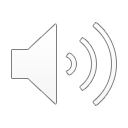 rusnak.truni.sk
27.9.2023
5
prehľadom existujúcej literatúry a výskumu, ktorý sa jej týka. 
Umožní získať podrobné a aktuálne informácie o danej problematike a zároveň základ pre formulovanie vlastného výskumného prístupu a cieľov. 
Vo svete sa publikuje ohromné množstvo odborných článkov, čo sťažuje záujemcovi situáciu pri rozpoznaní tých, ktoré sú pre jeho zámer dôležité. Web stránka WordsRated (Curcic, 2023) uvádza, že od roku 1996 bolo publikovaných najmenej 64 miliónov akademických prác, pričom tempo rastu novo publikovaných článkov sa časom zvyšuje. Od roku 2022 sa publikuje viac ako 5,14 milióna akademických článkov ročne vrátane krátkych prieskumov, recenzií a zborníkov z konferencií. 
Počet publikovaných článkov sa od roku 2021, kedy bolo publikovaných viac ako 5,03 milióna článkov, zvýšil o 2,06 %. Nárast publikovaných dokumentov bol počas roka 2021 mimoriadne vysoký, keď bolo publikovaných o 7,62 % viac článkov v porovnaní s predchádzajúcim rokom. Z toho v roku 2021 tvorili články z problematiky vied o zdraví len v USA 37%, v EU 28% (National Science Foundation, 2021).
Spoznanie začína
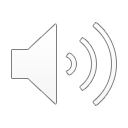 rusnak.truni.sk
27.9.2023
6
je výsledkom podrobného čítania (nielen abstraktov, ale plných textov), premýšľania a diskusie o nápadoch.
Študent ju zvyčajne nesformuluje na prvý pokus. Potrebuje opakovane sa k formulácii vracať, čím sa otázka upravuje a upresňuje. 
Pre študenta by hlavným partnerom v diskusii mal byť školiteľ, rovnako ako spolužiaci.
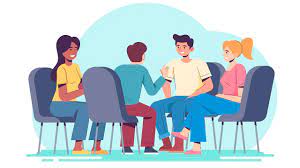 Formulácia výskumnej otázky
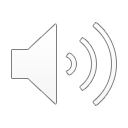 rusnak.truni.sk
27.9.2023
7
Výskumná otázka je ústrednou témou vedeckého experimentu, okolo ktorého sa všetko točí. 
Je to skúmavý výrok, na ktorý sa vyžaduje odpoveď. 
Ak výskumná otázka nie je na začiatku jasná, celý výskum sa stáva otáznym a pochybným. 
Formulovanie otázky je teda kritickým krokom k biomedicínskemu výskumu. 
Výskumná otázka je ukazovateľ, ktorý naznačuje smer štúdia a je založený na medzerách v našich vedomostiach.
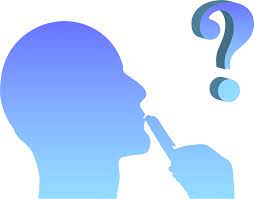 Čo je výskumná otázka
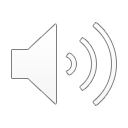 rusnak.truni.sk
27.9.2023
8
vlastnosti správne formulovanej otázky - kritériá FINER: 
Feasible, 
Interesting, 
Novel, 
Ethical, 
Relevant
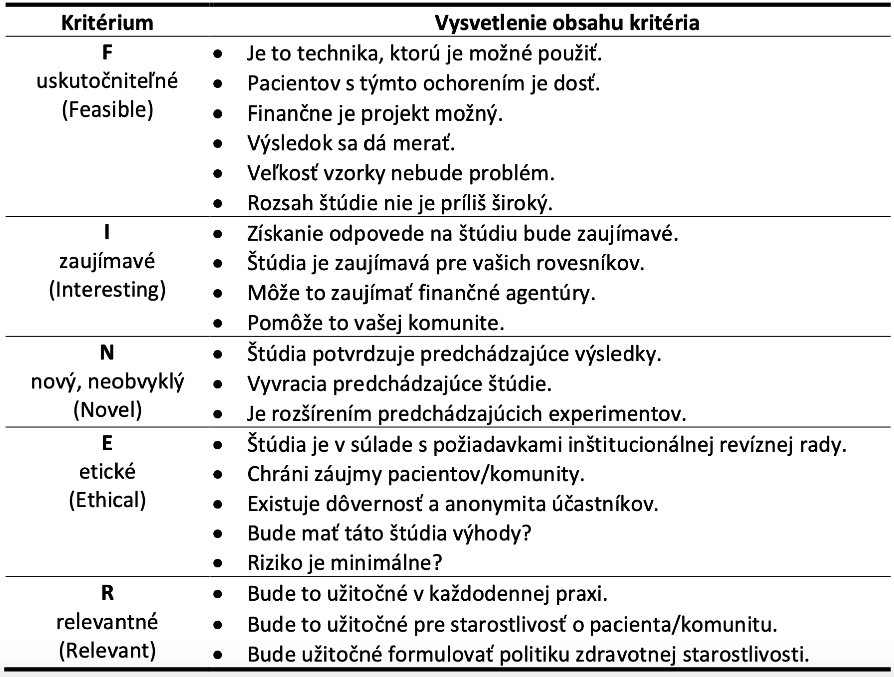 Kritériá FINER
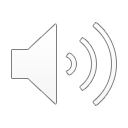 rusnak.truni.sk
27.9.2023
9
[Speaker Notes: Ratan, S.K., Anand, T. and Ratan, J. (2019) ‘Formulation of research question–Stepwise approach’, Journal of Indian Association of Pediatric Surgeons, 24(1), pp. 15–20. Available at: https://doi.org/https://doi.org/10.1007/978-981-16-5248-6.]
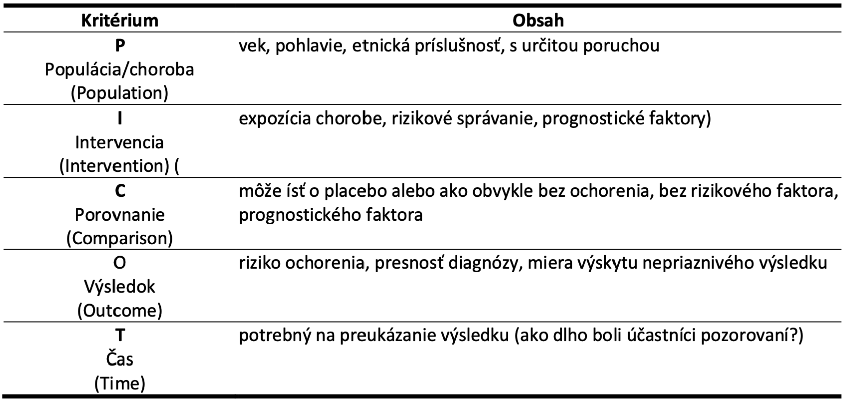 V zdraví verejnosti - PICOT
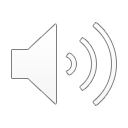 rusnak.truni.sk
27.9.2023
10
Za posledných 20 rokov sa uskutočnil značný výskum vzťahu medzi tvrdosťou pitnej vody a kardiovaskulárnymi ochoreniami. Hoci väčšina štúdií preukázala negatívnu súvislosť medzi tvrdosťou vody a kardiovaskulárnou úmrtnosťou, pretrváva neistota, pokiaľ ide o rozsah tohto účinku a rozsah vplyvu iných mätúcich faktorov, akými sú klíma a sociálno-ekonomické podmienky. 
Neexistujú žiadne presvedčivé dôkazy o tom, ktoré parametre vody sú zodpovedné za asociáciu. Okrem toho nie je známe, či je účinok vody sprostredkovaný hypertenziou alebo iným rizikovým faktorom kardiovaskulárnych ochorení. 
Kvôli tejto neistote nebolo možné odporučiť konkrétne nápravné opatrenia. 
Štúdia ochorení srdca sa uskutočnila s cieľom vysvetliť podstatné regionálne rozdiely v koronárnej chorobe srdca a cievnej mozgovej príhode vo Veľkej Británii. Zámerom je posúdiť úlohu environmentálnych, socioekonomických a osobných rizikových faktorov na kardiovaskulárnu úmrtnosť a chorobnosť s osobitným zreteľom na možné účinky kvality vody.(Pocock et al., 1980)
Príklad
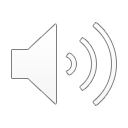 rusnak.truni.sk
27.9.2023
11
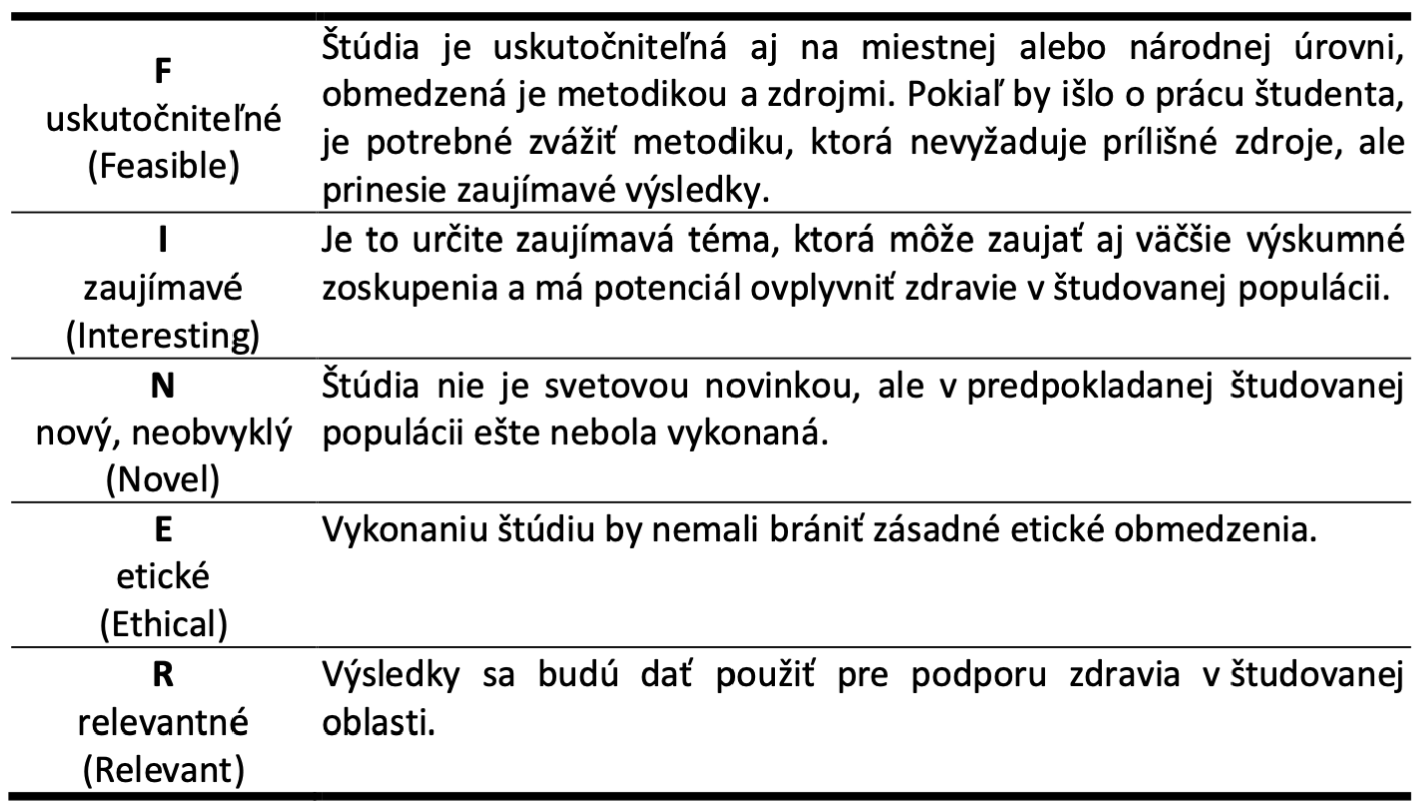 Príklad FINER
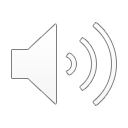 rusnak.truni.sk
27.9.2023
12
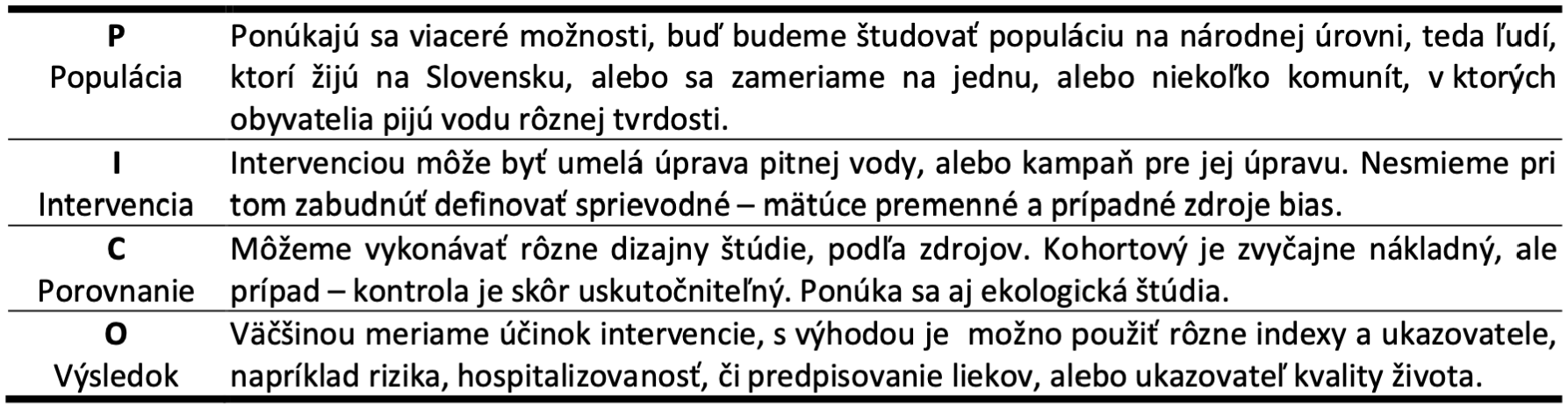 Príklad PICO
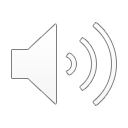 rusnak.truni.sk
27.9.2023
13
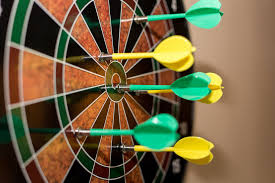 Formulácia cieľa a zámerov výskumu
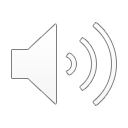 rusnak.truni.sk
27.9.2023
14
Obe určia rozsah, hĺbku a smer, ktorým sa výskum bude uberať. 
Ciele naznačujú, čo sa má dosiahnuť 
Výskumný cieľ špecifikuje ČO je potrebné študovať
Zámery upresňujú ako sa to dosiahne
Výskumné zámery zahŕňajú množstvo krokov, ktoré riešia AKO sa cieľ výskumu dosiahne
Prečo formuláciu cieľa a zámerov považujeme za najdôležitejšiu časť výskumu?
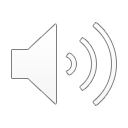 rusnak.truni.sk
27.9.2023
15
Popisuje hlavný cieľ výskumu, jeho účel, ústredný bod a informuje o čom je štúdia. 
Vyplýva z predchádzajúceho výberu výskumnej otázky a zdôvodnenia rozhodnutia. 
Ozrejmuje, čo je ústrednou témou výskumu a uľahčuje v závere zhodnotiť, či sa podarilo cieľ dosiahnuť, alebo nie. Takto vytvára základ pre diskusiu, kde autor zdôvodňuje ich dosiahnutie, či dôvody čiastočného splnenia, či nesplnenia cieľov. 
Cieľ výskumu zdôrazňuje, čo je potrebné v rámci výskumu dosiahnuť do konca výskumného procesu. Dosiahnutie výskumného cieľa dáva odpoveď na výskumnú otázku. 
Formulácia cieľa by v krátkosti mala ozrejmiť prečo je výskum potrebný (t. j. kontext), čo si kladie za cieľ (skutočný cieľ) a stručne, aký je plánu na jeho dosiahnutie.
Cieľ (aim)
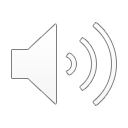 rusnak.truni.sk
27.9.2023
16
Zvyčajne viac ako jeden, vytvárajú predmostie pre metodiku tým, že rozdeľujú výskumný cieľ na niekoľko častí a venujú sa každej časti samostatne. 
Vyjasňujú kroky, ktoré sú potrebné pre dosiahnutie cieľa. 
Rozdeľujú výskumný cieľ na niekoľko menších častí, z ktorých každá predstavuje kľúčovú časť výskumného projektu. 
Zámery bývajú zvyčajne vo forme očíslovaného zoznamu, na ktorý sa následne odvoláva štruktúra a správy projektu. 
Mali by sa začínať slovesom, ktoré pomáha komunikovať váš zámer.
Zámery (objectives)
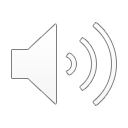 rusnak.truni.sk
27.9.2023
17
Dobrý zámer je SMART
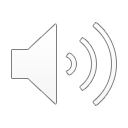 rusnak.truni.sk
27.9.2023
18
Príklad: otázka – cieľ - zámer
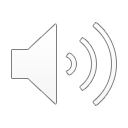 rusnak.truni.sk
27.9.2023
19
Kritériá SMART
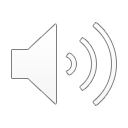 rusnak.truni.sk
27.9.2023
20
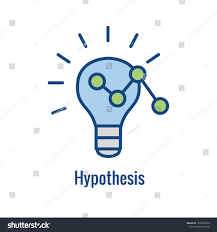 Formulácia hypotézy
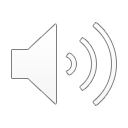 rusnak.truni.sk
27.9.2023
21
Definícia: Jasné výroky, ktoré možno overovať a hodnotiť v zmysle pravdivosti javu alebo vzťahu medzi premennými. 
Vlastnosti: jednoznačná a stručná. 
Zmysel: predpovedá vzťah medzi premennými
Formulácia: ako príčina a následok alebo ako konkrétna predpoveď o výsledku výskumu. 
Kvalita: falzifikovateľná, teda by ju bolo možné vyvrátiť pomocou empirických dôkazov.
Čo je hypotéza
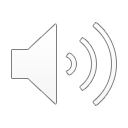 rusnak.truni.sk
27.9.2023
22
Nulová hypotéza (H0) tvrdením, založeným na predpoklade, že medzi premennými alebo skupinami neexistuje žiadny štatisticky významný rozdiel alebo vzťah. 
Hypotéza bez rozdielu - vyjadrenie zodpovedania (alebo žiadneho rozdielu) podmienkam, o ktorých sa predpokladá, že sú v študovanej populácii pravdivé. 
Zamietnutie vs prijatie H0 : v procese testovania je nulová hypotéza buď zamietnutá, alebo nie je zamietnutá, teda prijatá. Ak nebude zamietnutá, povieme, že údaje, na ktorých je test založený, neposkytujú dostatočné dôkazy na zamietnutie. Ak testovací postup vedie k zamietnutiu, povieme, že dostupné údaje nie sú kompatibilné s nulovou hypotézou, ale podporujú nejakú inú hypotézu.
Kvantitatívny charakter výskumu – H0
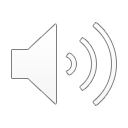 rusnak.truni.sk
27.9.2023
23
Alternatívna hypotéza (HA) je vyjadrením toho, o čom budeme veriť, že je pravdivé, ak naše údaje z výberu vedú k zamietnutiu nulovej hypotézy. 
Alternatívna hypotéza a výskumná hypotéza sú zvyčajne rovnaké a v skutočnosti sa tieto dva pojmy používajú zameniteľne.
Alternatívna hypotéza HA
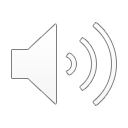 rusnak.truni.sk
27.9.2023
24
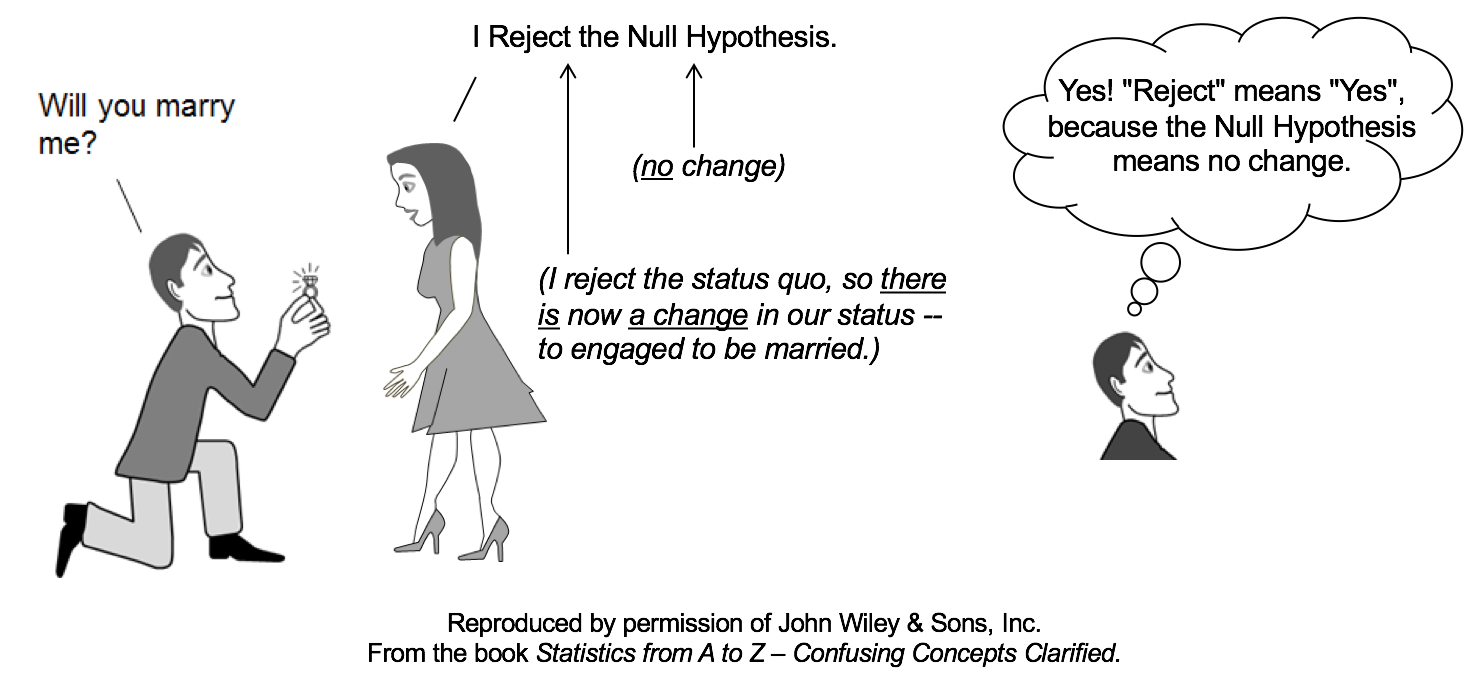 Príklad
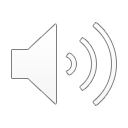 rusnak.truni.sk
27.9.2023
25
Obe štatistické hypotézy sú formulované tak, aby ich bolo možné vyhodnotiť vhodnými štatistickými technikami
Výsledok testovanie nie je pravdou, ale naznačením, o čom vypovedajú údaje zo vzorky populácie použitím určitej štatistickej procedúry. 
Štatistika vypovedá vždy s predpokladom chyby a tento sa vyjadruje úrovňou pravdepodobnosti jej výskytu. 
Tiež sa používa výraz štatistickej istoty.
Formulácia hypotéz
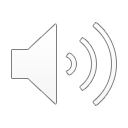 rusnak.truni.sk
27.9.2023
26
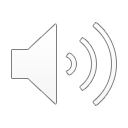 rusnak.truni.sk
27.9.2023
27
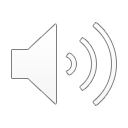 rusnak.truni.sk
27.9.2023
28
rusnak.truni.sk
27.9.2023
29